Θεματικός Κύκλος:ΖΩ ΚΑΛΥΤΕΡΑ-ΕΥ ΖΗΝ        Επιμέρους Θεματική Ενότητα: ΔΙΑΤΡΟΦΗ
«ΡΟΥΛΗΣ Ο ΔΙΑΤΡΟΦΟΥΛΗΣ»
Βασικοί σκοποί του θεματικού κύκλου:
η γνωριμία των πιο σημαντικών ομάδων τροφών
 η γνωριμία της έννοιας της ισορροπημένης διατροφής και της σημασίας της για τη ζωή μας
Η γνωριμία με τη λεγόμενη Μεσογειακή Πυραμίδα και η
  εννοιολογική αποσαφήνιση της κατανομής των τροφών σε
  αυτή 
η κατανόηση της άμεσης σχέσης της ποιότητας της διατροφής με την ποιότητα ζωής μας και τη συνολική σωματική και ψυχική μας ευεξία και πληρότητα
Διαβάζουμε σχετικά βιβλία!
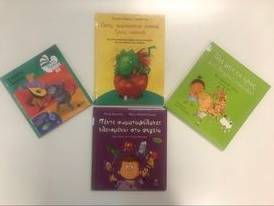 Μαθαίνουμε παίζοντας!
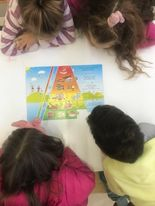 Δημιουργούμε την πυραμίδα της υγιεινής διατροφής!
Επιλέγουμε μόνο υγιεινές τροφές
Ομαδικές εργασίες
Ομαδική εργασία: Το σπιτάκι της υγιεινής διατροφής
Ενδεικτικά φύλλα εργασίας
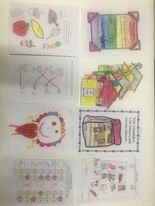 Κάνουμε πράξη όσα μάθαμε, επιλέγοντας μόνο υγιεινά τρόφιμα!
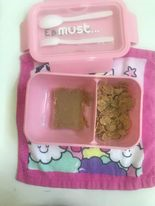